Feyerabend, Thomas Kuhn & Lakatos
7ª e 8ª aulas de metodologia da análise econômica - 2023
Inspiração na história da ciência
Desde a década de 1960, ganha proeminência na filosofia da ciência uma abordagem alternativa. 
Motivada pelas frustradas tentativas de fornecer regras metodológicas que justifiquem o conhecimento científico, essa abordagem buscou caracterizar a ciência por meio da sua prática, buscando inspiração na história da ciência. O resultado foi uma filosofia menos preocupada com aspectos normativos, com prescrições de como deve ser a boa ciência, e mais preocupada com a identificação positiva dos procedimentos que os cientistas de fato empregam.
Popper e a História da ciência
A ambiguidade de Popper em relação ao caráter histórico de seu metodologia  angariou reações dos críticos. Tais reações variam desde meras tentativas de adaptar a metodologia em questão com o fito de melhor adequá-la à interpretação da história da ciência, como em Lakatos, até a oposição radical à existência de qualquer método na prática científica.
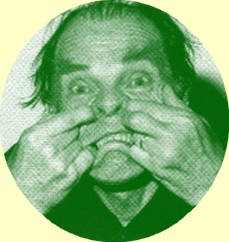 Paul Feyerabend
O expoente mais famoso desta última postura de oposição ao método é Paul Feyerabend (1924-1994), que sugestivamente intitula seu livro de Contra o método.
Feyerabend acredita que a história da ciência não apenas desautoriza a imposição de algum método rígido, como também ensina que, muitas vezes, os passos mais inovadores só foram possíveis porque os cientistas que os propuseram ousaram desobedecer a qualquer conjunto articulado de regras metodológicas.
Paul Karl Feyerabend
O filósofo da ciência austríaco Paul Feyerabend viveu em diversos países, como Reino Unido e Estados Unidos. Seus livros mais conhecidos são Contra o método (1975), A Ciência em uma sociedade livre (1978) e Adeus à razão (1987). 
Feyerabend tornou-se famoso pela sua visão anarquista da ciência. Contudo, o anarquismo metodológico de Feyerabend não é tão destrutivo ou niilista diante de qualquer padrão de racionalidade em ciência como se poderia imaginar. 
Sua proposta de oposição ao que se considera o método de Popper, ou a outro esquema racional a priori de ciência, assenta-se em cuidadoso estudo de casos históricos no passado da ciência, no qual ele pôde constatar que os cientistas, muitas vezes, agem de modo ousado, negando resultados bem aceitos, e divulgam suas propostas valendo-se de recursos retóricos e de propaganda. 
Os cientistas, na prática, procuram camuflar os pressupostos de suas crenças pessoais, de modo a fazer com que a nova interpretação pareça natural e intuitiva quando, de fato, ela não o é.
Anarquismo metodológico
A tese principal de Feyerabend afirma que a indicação de qualquer método para a ciência seria prejudicial ao seu desenvolvimento. 
Em seu livro mais conhecido,  Feyerabend defende a tese conhecida como anarquismo metodológico, segundo a qual a única regra metodológica que deveria ser observada prescreve que tudo vale.
O exemplo de GALILEU
A defesa do anarquismo metodológico é feita por meio do recurso a exemplos históricos, em especial aos procedimentos adotados por Galileu. 
Feyerabend afirma que se este tivesse seguido as práticas consideradas corretas pela metodologia, o progresso da ciência seria brecado. Galileu teria sido dogmático, apelado a táticas pouco convencionais, como propaganda, além de adotar hipóteses inconsistentes com o resto da ciência aceita. 
Na ausência da mecânica newtoniana, por exemplo, Galileu não teria como responder ao argumento da torre, que afirma que, se a terra se movesse, uma pedra abandonada no alto da Torre de Pisa deveria cair longe da base da mesma. Esse episódio teria mostrado, para o filósofo anarquista, como o progresso da ciência dependeu do desrespeito às regras da metodologia.
Os cientistas deveriam então ser oportunistas, adotando hipóteses ad hoc, hipóteses menos gerais e também hipóteses que contrariam as teorias aceitas.
Pluralismo teórico
Como não sabemos se uma crítica é definitiva, devemos preservar as teorias, de modo a evitar-se que seus frutos não possam ser colhidos. Como não sabemos o que é o correto em cada instante, a melhor maneira de proceder seria incentivar o pluralismo teórico: permitir que diversas teorias incompatíveis entre si convivam simultaneamente. 
Temos assim um princípio de tenacidade e um princípio de proliferação de teorias.
Contra a arrogância
Feyerabend leva essas ideias mais adiante, criticando a injustificada autoridade, em relação a outras tradições, que se confere à ciência na sociedade moderna. Uma sociedade livre precisaria ser protegida da arrogância e dogmatismo dos cientistas por meio da separação entre ciência e Estado, análoga à separação entre este e religião.
Feyerabend aprofunda o estudo histórico de certos episódios na história da física, tais como o nascimento do heliocentrismo em Copérnico, ou a criação de novas explicações físicas e astronômicas por Galileu (a ideia da queda em aceleração constante, a tese do movimento de rotação da terra, a descoberta das luas de júpiter entre outras), para mostrar que a prática que prevalece em ciência é essencialmente a anarquia e não o acatamento de um método.
A tese de Feyerabend é contundente e clara
Os avanços científicos ocorrem quando as regras metodológicas são postas de lado. A única regra metodológica válida é a de que se deve procurar quebrar as regras. 

Vale tudo em ciência!
Contra o racionalismo crítico
Na evolução de suas ideias, Feyerabend, que de início fora discípulo de Popper, concebe uma perspectiva de ciência que em muitos aspectos é diametralmente oposta à dos racionalistas críticos. Estes últimos, na ótica dele, tentam emoldurar a ciência nos limites restritos de um método lógico universalmente válido e a-histórico. 
No entanto, assevera Feyerabend que na história da ciência não se observa sempre o mesmo padrão metodológico de racionalidade. Pelo contrário, se é possível identificar-se tal padrão em determinada época, verifica-se que ele é mutável e somente se aplica no âmbito limitado de uma escola de pensamento circunscrita a um grupo de cientistas ou talvez aceita por um único entre eles. 
Então, a racionalidade em ciência pode ser pensada, mas sempre nos limites de épocas e escolas.
Ciência como uma empresa
Em comum com o racionalismo crítico, ele também interpreta a ciência como um empreendimento no qual os cientistas devem procurar a crítica a teorias pré-estabelecidas e não aceitá-las passivamente.  
Também em Feyerabend, a ciência é pensada como uma empresa que se desenvolve de maneira ordenada e gradual à medida que os participantes submetem livremente crenças passadas ao escrutínio da crítica.
Não se separam contextos de descoberta e de justificação
Mais especificamente, ele endereça críticas pontuais às teses de Popper e do seguidor de Popper, Lakatos. 
De Popper, ele contesta a ideia de separar a atividade científica nos contextos de descoberta e justificação. 
A referida separação, na perspectiva  de Feyerabend, não consegue interpretar episódios bem conhecidos da história da ciência. De fato, em cada época, a invenção ou descoberta de novas teorias liga-se inextricavelmente à aceitação delas pela comunidade científica.
O Papel das hipóteses ad hoc
Outra oposição reside no papel que cada qual confere às hipóteses ad hoc. 
Popper é muito cuidadoso quanto ao uso pelo cientista de tais hipóteses como meio de salvar a teoria de fatos potencialmente refutadores. Embora elas sejam por ele permitidas, Popper demarca metodologicamente os ajustamentos científicos de outros considerados pseudocientíficos. Deve-se especificar, assevera ele, condições bem definidas nas quais as hipóteses ad hoc seriam permitidas.  
Feyerabend, por sua vez, não só é mais generoso com o uso delas, como acredita que elas têm desempenhado, ao longo da história, papel bastante positivo no desenvolvimento da ciência na medida em que acarretam a proliferação de teorias.
Pela proliferação de teorias
Para Feyerabend, a proliferação de teorias é uma das condições mais importantes para o progresso da ciência; e a explicação disso se liga à crítica que ele faz à condição de coerência, defendida por Lakatos. 
Tal condição defende que as teorias novas devem manter coerência com as teorias estabelecidas no mesmo domínio da ciência. Isto implica que elas devem explicar os mesmos fatos já explicados anteriormente por outras teorias; além de oferecer explicações a fatos que desafiavam as teorias anteriores. 
Feyerabend percebe que esta condição parece valorizar sobremaneira as teorias mais antigas. Se duas teorias que se sucedem historicamente dão conta do mesmo campo empírico, a referida condição atribui um valor maior à teoria mais antiga simplesmente por sua anterioridade. 
A preferência pela teoria antiga pareceu um tanto quanto conservadora, e potencialmente uma condição inibidora do progresso da ciência.
Princípio da tenacidade
No lugar da condição de coerência, Feyerabend propõe o princípio da tenacidade, no qual se defende que as ideias sejam lançadas mesmo contra a evidência de teorias bem estabelecidas.
A história fornece exemplos, dentre os quais há o caso famoso da controvérsia de Galileu com os padres escolásticos da época, em que a ciência só pôde avançar porque agiu contraindutivamente, ou seja, contra fatos bem estabelecidos.
O princípio da tenacidade leva à proliferação de teorias e esta ao progresso da ciência. A ciência avança, pois, com a proliferação amplia-se o conjunto de significados com que ela pode contar na percepção de fatos empíricos. 
Se a percepção de fatos e a interpretação do significado dos conceitos científicos são condicionadas pela teoria, quanto mais teorias, maior o leque de percepção e de significados.
A relatividade do significado
No entanto, a relatividade do significado foi levada longe demais por esse autor. 
Que o significado que se possa atribuir aos termos teóricos e aos fatos observacionais dependa da teoria, isto já era aceito pelos positivistas desde quando eles perceberam a ingenuidade da tese baconiana da mente inerte e passiva como tabula rasa para a impressão do conhecimento pela natureza. 
Levar a tese do relativismo às suas últimas consequências, como forma de defender a proliferação das teorias as mais descabidas, leva a um niilismo perigoso. Ademais, se os termos teóricos e a interpretação dos fatos não possuíssem alguma autonomia em relação às teorias, seria praticamente impossível comparar teoria rivais.
Perigosa circularidade!
Se a tese de Feyerabend está certa, se a teoria T1 afirma a conclusão p, e a teoria T2 afirma não-p, não se pode dizer que não-p é a negação de p, tendo-se em conta que em cada uma p adquire significado especial. 
Nem mesmo algum tipo de acordo seria possível: se ambas as teorias estabelecem a conclusão p, cada qual está dizendo uma coisa diferente da outra. 
Até mesmo o teste empírico resulta em circularidade, pois, a interpretação do resultado do experimento fica dependendo da teoria aceita.
Méritos de Contra o método
O livro Contra o método merece ser cuidadosamente lido e as ideias de Feyerabend, além de pretenderem criticar a metodologia popperiana, iluminam a compreensão da ciência, elucidando certas passagens históricas dela. 
Mas o anarquismo metodológico, por si só, não explica o desenvolvimento gradual e contínuo da ciência, aceito pelo próprio mentor dessas ideias. 
Feyerabend priorizou o uso da história na interpretação da ciência, mas não criou uma teoria da comunidade científica ou outra que desse maior ordenamento ao material histórico. 
Acreditamos que, neste sentido, outro autor, Thomas Kuhn, tenha sido mais frutífero.
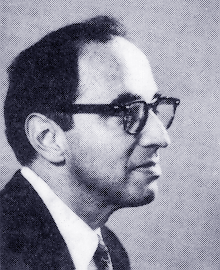 Thomas Samuel Kuhn
Thomas Kuhn nasceu e viveu nos Estados Unidos. Formou-se em física, em 1943, pela Universidade de Harvard. Depois cursou, na mesma escola, o mestrado e o doutorado em física, num período de três anos em que se familiarizou com os casos mais famosos da história da ciência. Já com o título de doutor, Kuhn foi aceito como professor em Harvard. Em 1956, Kuhn mudou-se para Berkeley e tornou-se professor efetivo desta instituição em 1961. Em 1964, conquistou a posição de professor emérito em filosofia e história das ciências na Universidade de Princeton. 
Em 1971, Kuhn passou a lecionar no MIT, onde permaneceu até o fim de sua carreira acadêmica. Ao lado de Popper, Kuhn é o autor de filosofia e história da ciência mais lido nas quatro últimas décadas. Suas ideias estão popularmente associadas à tese central de que as ciências progridem de modo revolucionário, com revoluções entremeadas de períodos de desenvolvimento gradual. Mas a principal mensagem de Kuhn é a de que o trabalho do cientista é condicionado por paradigmas. 
As revoluções representam momento de descrédito do paradigma vigente e de transição a novas propostas de se fazer ciência. Além do seu livro mais famoso, A estrutura das revoluções científicas, escreveu A função do dogma na investigação científica, A tensão essencial, A revolução copernicana e O caminho desde a estrutura, entre outras obras.
A Estrutura das Revoluções Científicas
Thomas Kuhn (1922-1996), com base em suas reflexões sobre a história da ciência, propôs uma teoria sobre o desenvolvimento da ciência. 
Essa teoria é exposta em A Estrutura das Revoluções Científicas, que, assim como a Lógica da pesquisa científica de Popper, foi inicialmente publicada pelos próprios positivistas lógicos; no caso de Kuhn, como um volume da Enciclopédia internacional da ciência unificada.
MAIS DA VIDA DE KUHN
Kuhn nasceu em Cincinnati, nos Estados Unidos. Fez o Ph.D. em física na Universidade de Harvard em 1949 e, depois, na mesma instituição se tornou  professor assistente em história da ciência. Atuando na mesma área, seguiu para Berkeley em 1956, agora como professor titular e, anos depois, se transferiu para Princeton. Em 1979, ingressa no MIT como professor de filosofia e história da ciência; seria então agraciado com a cadeira Laurence Rockefeller, quatro anos depois.
Vida de Kuhn
Entre outros livros e numerosos artigos publicados, Kuhn tornou-se mundialmente conhecido com o livro A estrutura das revoluções científicas escrito por ele quando era aluno de pós-graduação em física teórica em Harvard. A obra inicialmente foi publicada como monografia para a já citada enciclopédia, mas em 1962 o trabalho virou livro da editora University of Chicago Press. As vendas do livro, desde então, ultrapassaram um milhão de cópias, tendo sido traduzido para 16 idiomas. 
Por décadas, a obra de Kuhn vem despertando um intenso debate em história e filosofia da ciência, e suas ideias continuam, até hoje, a gerar novos frutos. Em reconhecendo a ela, em 1982 Kuhn recebeu a medalha George Sarton em história da ciência. Acometido por grave doença nos últimos anos de vida, morreu numa manhã, em 17 de junho de 1996, aos 73 anos em Cambridge, Massachusetts. Deixou uma esposa e três filhos.
Paradigma
O ponto central da mensagem de Thomas Kuhn é o de que a ciência se desenvolve não de modo gradual, mas de maneira descontínua passando de tempos em tempos por períodos de revolução entremeados de períodos com crescimento gradativo. Para ele, o desenvolvimento da ciência é marcado por períodos de revoluções científicas sucedidos por épocas caracterizadas pelo domínio de uma teoria, denominada paradigma. 
Kuhn define paradigma, ou matriz disciplinar, como realizações científicas universalmente reconhecidas que durante certo período de tempo fornecem problemas e modelos de soluções para a prática científica. Esse conceito é central na caracterização da ciência feita por ele.
Como surge o paradigma
Antes que se forme um consenso em torno de um paradigma, a ciência passaria por uma fase pré-paradigmática, na qual as teorias são expressas em livros volumosos que discutem os fundamentos da teoria e questões amplas, como por exemplo, discussões sobre diferenças entre teorias alternativas. Tais livros são dirigidos ao público culto em geral e não a uma comunidade de cientistas profissionais.
Na medida em que uma explicação passa a predominar, isso faz com que os cientistas comunguem não apenas a crença em uma teoria, mas também a utilização de termos técnicos comuns e regras sobre o que seria ou não um procedimento científico legítimo, desenvolvem-se as normas sociais de comportamento que definem o que é ciência para Kuhn.
Ciência normal
No período de reinado de um paradigma, ocorre o que Kuhn denomina ciência normal, ou seja, pesquisa fundamentada na contribuição passada que gerou o consenso. A ciência normal toma, como certo, conceitos, resultados fundamentais e procedimentos de um constructo teórico bem aceito e procura então estender a sua aplicabilidade a novos problemas. Em certo sentido, a ciência normal procura forçar a realidade aos moldes da teoria dominante. Por isso, a prática de utilizar-se uma teoria estabelecida em novas investigações é comparada pelo autor como uma atividade de montar um quebra-cabeça. 
Quando iniciamos essa atividade, já sabemos que o quebra-cabeça tem uma solução e que tipo de procedimento deve ser adotado para resolvê-lo. Da mesma maneira, os procedimentos empregados na ciência normal adotam as normas aceitas pelo paradigma dominante.
Etapa de crise
Durante a vigência de um paradigma, o fracasso em resolver um quebra-cabeça atestaria a falta de habilidade do pesquisador e não uma falha do paradigma em si. A reputação do cientista na comunidade dos pesquisadores, de fato, é medida por essa habilidade. 
Conforme o paradigma mature, porém, ocorre um acúmulo de anomalias (quebra-cabeças que resistem à solução). Isso gera dificuldade para a prática de ciência normal, o que acarreta insatisfação com o paradigma.
Inicia-se então a prática da ciência extraordinária, na qual os cientistas passam a discutir e criticar os fundamentos da teoria aceita. Volta a ganhar importância os livros que discutem os pressupostos básicos da teoria. Renasce o interesse pela filosofia da ciência.
Revolução científica
O acúmulo de anomalias pode levar então a uma revolução científica; e à substituição de um paradigma por outro. Para que isso ocorra, não basta o fracasso do paradigma anterior. Por mais que uma teoria seja criticada, o seu abandono requer o surgimento de uma alternativa viável, ou seja, uma nova teoria que tenha condições de abrigar a prática de ciência normal. O novo paradigma deve então fornecer uma “caixa de ferramentas” para a solução de quebra-cabeças.
Análise histórica
Kuhn elaborou a sua visão da ciência partindo da análise histórica. A primeira tarefa do historiador da ciência é identificar os marcos principais nos quais as teorias foram descobertas ou inventadas. Como, quando e por quem elas foram propostas? O que, no passado, poderia ser tido como ciência?  
Estas e outras questões pareceram, para Kuhn, demandar uma estrutura teórica que pudesse tornar o material disponível ao historiador mais inteligível. O ponto endossado por Kuhn é o de que os fatos históricos necessitam, para a clarificação deles, ser enquadrados em alguma moldura proporcionada pela teoria da história. A análise histórica cuidadosa, aliada a elementos da psicologia e da sociologia do conhecimento, permite identificar um padrão histórico na prática científica.
Que elementos levaram Kuhn à proposição de certo padrão de ciência?
Definição de Paradigma
Primeiramente Kuhn percebeu que nas ciências naturais há um grau de consenso e unidade maior do que nas ciências sociais; e que a uniformidade de pensamento naquelas ciências vem de longa data, conforme lhe revelaram seus próprios estudos históricos. 
A fim de caracterizar a homogeneidade da ciência, que perdura por amplos períodos, Kuhn propõe o conceito de paradigma. 
Na Estrutura das revoluções científicas, logo no início aparece uma definição de paradigma:
   “São as realizações universalmente reconhecidas, que durante algum tempo fornecem problemas e soluções modelares para uma comunidade de praticantes de uma ciência.”
Podem-se extrair dessa passagem algumas proposições a respeito da ciência:
Os cientistas, no passado, não atribuíam a mesma importância a todos os problemas e soluções possíveis;
Em cada época, havia a herança das realizações consagradas que definem o padrão a ser copiado na identificação de problemas e soluções de real interesse.
21 diferentes interpretações possíveis de paradigma
No entanto, a definição do conceito chave de paradigma, ao longo da obra, não é isenta de ambiguidades. 
Margareth Masterman, comentando o livro, identifica 21 diferentes interpretações possíveis de paradigma, apoiadas em distintas passagens dele. 
Entre outros significados, paradigma aparece como mito, constelação de perguntas, manual ou obra clássica de referência, tradição, analogia, especulação metafísica bem sucedida, fonte de instrumentos de análise, ilustrações recorrentes, instituição política, modelo que distingue ciência de metafísica, princípio gestáltico que organiza a percepção, ponto de vista epistemológico, algo que define uma ampla extensão da realidade e novo modo de ver. 
Em resposta à autora, o próprio Kuhn reconhece a ambiguidade do conceito e propõe substituí-lo pela noção de “matriz disciplinar”.
Noção de “matriz disciplinar”
O termo matriz traduz a ideia de que, em ciência, os elementos de que trata a teoria são ordenados de modo a receberem, cada qual, uma especificação. A palavra disciplinar indica que tais elementos são compartilhados por todos os que praticam uma disciplina específica da ciência. 
A matriz disciplinar fornece aos membros da comunidade científica o mapa que inter-relaciona os pressupostos compartilhados. É concebido, pela matriz, um padrão metodológico e uma ontologia que descreve as entidades que compõem o mundo e o modo como elas interagem entre si e com os sentidos humanos.
Figura de gestalt
A interpretação do paradigma enquanto princípio gestáltico que organiza a percepção, uma entre as várias possíveis, parece-nos particularmente apropriada. 
Na figura de gestalt, as mesmas linhas traçadas podem ser vistas de uma forma ou de outra. 
Há, no entanto, uma diferença entre a percepção gestáltica e o paradigma: enquanto a primeira é reversível, no sentido de que podemos pular de uma imagem a outra e voltar à imagem original, o paradigma fornece um quadro interpretativo no qual o cientista se encontra preso e dificilmente poderá passar a outro quadro.
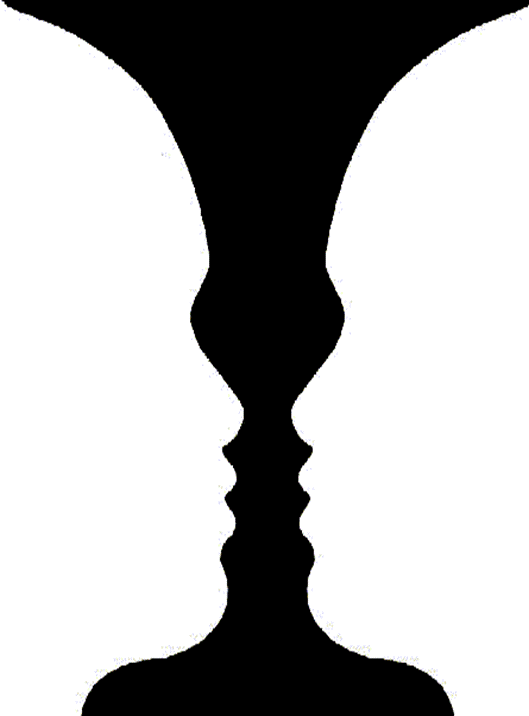 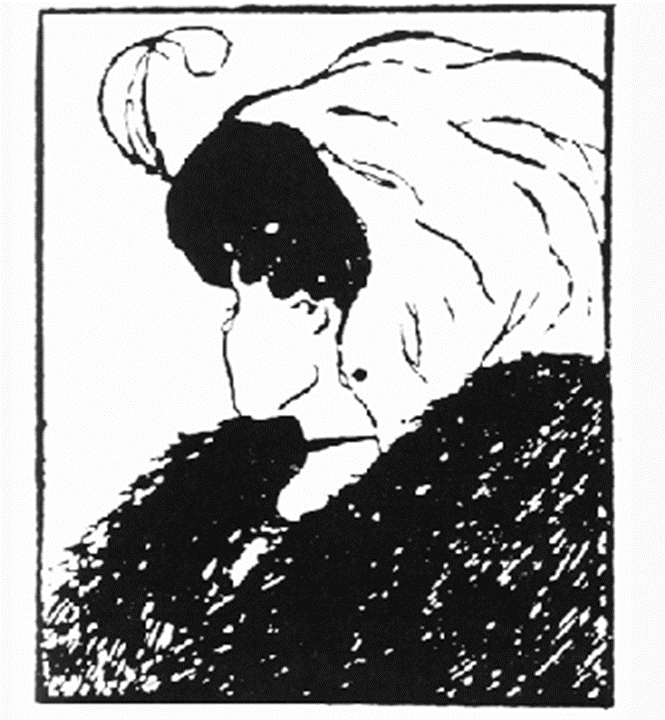 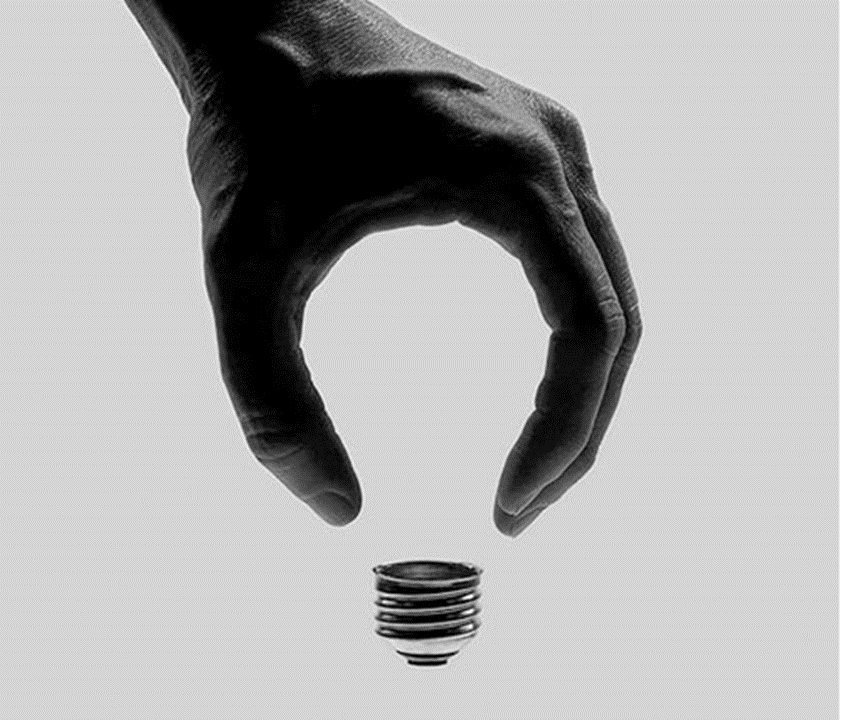 Perspectiva metodológica sempre relativa
A gestalt associada ao paradigma fornece para o trabalho cotidiano do cientista diversos elementos de orientação, entre eles a própria convenção que estabelece as regras do método científico. 
Portanto, não há regras metodológicas universais e a-históricas em  ciência, não há práticas sempre autorizadas ou proibidas do bom-proceder científico. 
A perspectiva metodológica é sempre relativa à etapa que se tem em vista na evolução da ciência.
Verdade relativa
No campo da ontologia, o modelo de ciência guiada por paradigmas enfraquece a ideia de verdade absoluta. 
A verdade não se mantém agora indiferente ao paradigma em questão, ela é relativa e, como tal, de difícil comparação quando referenciada por distintos paradigmas. 
Então as duas ideias de ausência de regras metodológicas atemporais e de verdade relativa afastam Thomas Kuhn dos pressupostos da visão de Popper (pelo menos de certa leitura deste).
Etapas revolucionárias nas ciências
Os paradigmas científicos não permanecem para sempre. Há momentos na história da ciência em que eles são postos em questão e, por fim, substituídos por outro paradigma. São os períodos tumultuosos conhecidos como revoluções científicas.
Exemplos de revoluções abundam na história da ciência: a substituição do sistema astronômico de Ptolomeu pelo de Copérnico, a descoberta do oxigênio, a substituição das teorias de fluídos do século XIX (o fluído do calor (flogístico), fluído elétrico etc.)  pela teoria das partículas, a passagem da mecânica newtoniana para a física relativística, a descoberta da evolução das espécies em oposição à teoria das espécies pré-determinadas são exemplos de revolução extraídos das ciências naturais. 
Mesmo nas ciências sociais, há passagens que poderiam ser rotuladas de revolucionárias: a revolução keynesiana em economia, a teoria dos tipos ideais de Weber em oposição ao historicismo na sociologia são exemplos que nos ocorrem.
A transição entre paradigmas
Na etapa revolucionária, quebra-se o consenso nas ideias. Grupos adeptos de distintas visões passam a coexistir em situação de desarmonia. O diálogo construtivo entre os cientistas cede lugar ao conflito entre posições aparentemente irreconciliáveis. 
Como se dá a transição do antigo paradigma para um novo? 
É um processo que vai se consolidando gradualmente na comunidade científica. A nova visão, de início, tende a atrair os mais jovens, até então profissionalmente menos comprometidos com o conhecimento tradicional. Há os mais recalcitrantes, que resistem até o fim. Os mais radicais preferem abandonar a carreira de cientista a aderir à nova perspectiva.
O que explica a conversão
Não há regras para a mudança de paradigmas. De fato, a transferência de um paradigma a outro pode ser pensada como um processo de conversão, como um par de óculos que se troca para ver um novo mundo. 
A conversão é induzida por razões de ordem psicológica, mas há também argumentos pragmáticos para tanto, pois, a nova visão promete dar conta de um número maior de problemas. 
O motivo psicológico leva em conta o poder subjetivo de persuasão do novo paradigma, a simplicidade, a clareza e a harmonia do novo sistema teórico.
Promessa de sucesso
O novo paradigma é aceito ainda enquanto promessa de sucesso. Ele apenas parece melhor do que os concorrentes, mas não se pode assegurar. 
Uma vez assentado o paradigma e eliminados os paradigmas rivais, a ciência volta a trabalhar respaldada por uma unidade de visão. 
De volta à normalidade, pode-se agora articular melhor os elementos sugeridos pelo paradigma. O paradigma consensual permite acalmar o debate sobre os fundamentos da ciência e ainda definir o padrão da pesquisa a ser desenvolvida. 
A prática científica não revolucionária é denominada de ciência normal. Nesse período, a promessa do paradigma é averiguada e atualizada.
Ciência normal
Ciência normal é o que ocorre na ciência na maior parte do tempo. 
Graças ao paradigma, o cientista que atua nela não é o pensador crítico de que fala Popper. Pois, não se contestam os pressupostos do paradigma, mas simplesmente procura-se enquadrar a natureza no paradigma. 
Em vez de um embate efetivo com a natureza, procura-se tão somente encaixar as peças de um quebra-cabeça. Obter o desenho já conhecido do quebra-cabeça é mais importante do que a solução de problemas genuínos.
Obter o desenho já conhecido do quebra-cabeça é mais importante do que a solução de problemas genuínos.
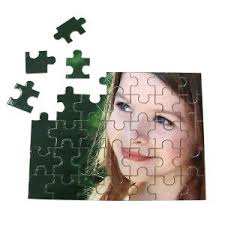 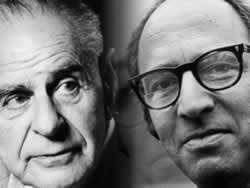 Este é um importante ponto de discórdia no debate que se seguiu depois entre Kuhn e Popper. Para este, a atividade do cientista é essencialmente de crítica e é revolucionária a todo instante. Kuhn considera que o modelo de Popper exagera a propensão a criticar do cientista; ao que parece, não é o que se observa na história, na maior parte do tempo em cada ciência, diz aquele.
Solucionar o quebra-cabeça
A tarefa de solucionar o quebra-cabeça da ciência, tal qual proposto pelo paradigma, é tão prioritária que o fracasso na solução dele não abala o paradigma, apenas põe em dúvida a competência do cientista. O único tipo de progresso científico que se pode imaginar nesta etapa é o ganho em produtividade. 
O paradigma é muito útil para a prática científica, e essa utilidade é crescente. Primeiramente, ele possibilita a limpeza do campo, afastando eventos tidos como irrelevantes. Depois, o paradigma fornece critérios para as soluções que seriam admissíveis. Por fim, o cientista vai desenvolvendo novos instrumentos para operacionalizar o paradigma e aparar ambiguidades residuais, e tal procedimento resulta em ganho na precisão do conhecimento.
A lógica do paradigma
A lógica do esquema interpretativo de Kuhn é cristalina. Ele crê que se não houvesse um paradigma a ser seguido a ciência perderia o referencial e se desgastaria em debates inúteis a respeito de questões de fundamento. 
O paradigma produz a educação uniforme dos novos ingressantes da profissão científica. Estudantes são levados a ler os mesmos textos, os mesmos manuais; eles têm formação similar e com isso são conduzidos a ver a mesma coisa, todos eles usando a mesma lente fornecida pelo paradigma compartilhado.
Dificuldades observacionais
Considerando-se a dificuldade individual de se escapar do referencial comum fornecido pelo paradigma da ciência normal, como é possível a ruptura revolucionária? Como é possível enxergar um problema diferentemente de todos os colegas? 
O argumento principal de Kuhn é o de que as etapas revolucionárias são iniciadas por dificuldades observacionais: a natureza teima em violar certas expectativas paradigmáticas. 
Não que uma observação inesperada possa, por si só, arranhar a confiança no paradigma. No entanto, com o tempo, o acúmulo de anomalias observacionais leva à crescente suspeita, ao menos da parte de alguns, quanto ao fato de a natureza realmente funcionar do modo sugerido pelo paradigma.
Ciência em crise
A ciência entra em crise, e com ela adentra o período revolucionário, justamente quando engrossa o coro dos descontentes. À medida que a crise se avoluma, começam a aparecer candidatos a substituir o paradigma vigente. 
De início, as novas propostas de interpretação não exercem grande fascínio, principalmente entre os cientistas maduros. Os membros mais jovens, naturalmente propensos a novas ideias, são mais susceptíveis e são os primeiros a serem atraídos pela visão original. O fascínio do jovem pelo novo e pelo desconhecido torna-o sensível à promessa feita pelo novo paradigma de que irá solucionar os problemas existentes e abrir novas possibilidades de investigação.
Crescimento cumulativo?
A ciência em crise descrita por Kuhn tem muito da descrição metodológica de Popper. O exercício de crítica é a tônica neste momento de crise. 
Kuhn acusa Popper de pretender caracterizar todos os momentos da ciência como etapas de crise. Enquanto para Kuhn a ciência avança por meio de revoluções, Popper estaria vendo o desenvolvimento da ciência de modo cumulativo e gradual, sem rupturas ou pontos de descontinuidades. 
Popper é criticado por interpretar o avanço da ciência como a descoberta de novos campos. A antiga teoria é reformulada de modo que ela se torna um caso especial, dentro de domínios circunscritos, da nova teoria. Exemplificando, a mecânica de Newton seria um caso especial da relatividade de Einstein e da mecânica quântica. Quando se consideram baixos níveis de energia, a teoria relativística se torna irrelevante e a explicação newtoniana se aplica. Nos domínios atômicos das pequenas distâncias, o comportamento das partículas é quantizado; no entanto, no mundo macroscópico é suficiente a interpretação fornecida pela física clássica. Então, à medida que ocorre o progresso científico, novos campos são desbravados e a antiga teoria é essencialmente apenas estendida.
Incomensurabilidade dos paradigmas
Kuhn discorda dessa interpretação do desenvolvimento da ciência como um processo cumulativo. A ciência avança por meio de rupturas radicais. Quando um novo paradigma é aceito, é porque se entrou num novo mundo. Nenhuma comparação entre paradigmas é possível. É o que ele caracteriza como sendo a incomensurabilidade dos paradigmas.
Exemplo da física
Vejamos o mesmo exemplo da física abordado anteriormente: para Kuhn, a teoria clássica não pode ser pensada como um caso especial da mecânica relativística. 
É verdade que, considerando-se as equações de Lorentz que descrevem o comportamento relativístico, ao se fazer o quociente v/c tender a zero, no qual v é a velocidade do objeto em estudo e c a velocidade da luz, o que ocorre para velocidades do nosso cotidiano,  as fórmulas da teoria da relatividade se aproximam das relações expressas na física clássica. No entanto, isto não significa que uma teoria tende a outra dentro de certos limites.
Para Kuhn, todos os conceitos e, portanto, a interpretação das variáveis na fórmula são radicalmente redefinidos quando se migra do paradigma clássico ao relativístico. Por exemplo, massa na fórmula clássica é massa inercial nos problemas de mecânica terrestre ou massa gravitacional na mecânica dos astros. Massa na teoria de Einstein é outra coisa completamente diferente. É um contínuo entre energia e matéria que expressa propriedades de energia e de matéria, é algo que se transforma em energia e não se conserva. Tempo e espaço na física clássica são referenciais absolutos para a análise dos movimentos, enquanto na relatividade eles são entidades que se deformam tal como descrita na noção de contração do espaço e dilatação do tempo.
Psicologia da adesão
Então a contraposição, entre o modelo lógico de ciência calcado na metodologia falseacionista de Popper e a descrição da ciência com base na história e num modelo de ciência paradigmática, é sempre muito interessante. 
Na metodologia de Popper, a psicologia só entra na explicação das descobertas científicas e não na descrição da estrutura lógica da ciência. Em Kuhn, a psicologia muito tem a oferecer na explicação de por quê os cientistas aderem a um paradigma. Abdicar da história, da psicologia, da sociologia da comunidade científica é teorizar sobre uma ciência que não existe, acredita Kuhn.
Crítica de Paul Feyerabend
O modelo de ciência paradigmática recebeu muitas objeções de outros historiadores da ciência. 
Paul Feyerabend, por exemplo, questiona se essa visão também não se aplicaria à descrição de outras formas de comunidade organizada de pensamento, como as igrejas cristãs que produzem o saber teológico, ou mesmo se a ideia não se encaixaria para explicar casos tão grotescos quanto o de organizações criminosas. 
Ele duvida que a solução de Kuhn possa apreender o que é específico da atividade científica.
Crítica de Popper
Embora Popper aceite que as ideias dos cientistas sejam desenvolvidas dentro de uma estrutura teórica definida e que a existência de um sistema organizado de suposições seja necessária para a comunidade científica discutir racionalmente o trabalho dela, ele não aceita a interpretação kuhniana de que o referencial do paradigma seja uma prisão da qual não se possa escapar. 
Popper afirma que podemos pular de um referencial para outro sempre que assim o desejarmos. Ele condena o mito do referencial que conduz a uma perspectiva relativista do conhecimento.
Contra o relativismo
Contra o relativismo, Popper prende-se a uma ontologia em que viceja a verdade absoluta e objetiva, a qual funciona como um guia para a prática científica. 
Popper sugere que a perspectiva de Kuhn levaria a um subjetivismo, em que a verdade está inscrita no referencial em questão, ou a um idealismo no qual a verdade radica apenas no discurso, não possuindo existência própria num mundo fora dele. Popper avalia que, se de fato a ciência normal de Kuhn existisse, ela seria um mal. Somente os profissionais de pouco senso crítico, vítimas de uma educação fracassada, comportam-se como o cientista da ciência normal descrito por Kuhn. 
Diz Popper:
“A meu ver, o cientista “normal”, tal como Kuhn o descreve, é uma pessoa da qual devemos ter pena.” (A ciência normal e seus perigos).
Normal ou anormal?
Simplesmente, para Popper o que Kuhn chama de normal é anormal. Na maioria das vezes, diz Popper, os cientistas trabalham, de fato, com problemas autênticos e não com meras tentativas de solucionar enigmas ou quebra-cabeças. No máximo, o modelo de ciência de Kuhn se aplica razoavelmente à astronomia. Entretanto, na história de outras ciências ele não se coaduna com os fatos. 
Exemplo de Popper: na física, mais de uma abordagem coexistiu por muito tempo sobre a teoria da matéria. 
O dogmatismo existe em ciência, mas ele não é a regra na história dela.
Lógica do relativismo histórico
Embora o trabalho de Kuhn tenha se tornado um enorme sucesso editorial, e como tal se popularizado, isto não significa que o seu modelo de ciência seja unanimemente aceito entre filósofos e historiadores da ciência. 
Após Kuhn, os que discutem ciência passaram a se preocupar mais com história da ciência. De fato, são os estudos continuados da história que irão dizer qual posição se coaduna mais à verdadeira natureza do conhecimento científico.  
Popper oferece uma lógica da pesquisa científica que, embora pretendesse de início ser a-histórica, revelou algum compromisso com a história, conforme o debate subsequente veio a indicar. Kuhn negou a pretensão de uma lógica da ciência e considerou estar propondo um esquema de ciência com base na história de certos episódios dela. No entanto, conforme Popper chama a atenção, mesmo Kuhn recai em alguma tese lógica da ciência, que Popper denomina de “lógica do relativismo histórico”, na qual a racionalidade da ciência, ao invés de inexistir, pressupõe um referencial comum que possibilite um acordo sobre questões fundamentais.
Metodologia falseacionista e história
A metodologia falseacionista não é necessariamente a-histórica. Pode ser inclusive que ela descreva melhor que as alternativas de Kuhn e Feyerabend os eventos reais na história da ciência. 
A maior deficiência dessas alternativas talvez seja o fato de elas não fornecerem critérios para a explicação do progresso em ciência. O “vale tudo” de Feyerabend associa progresso a proliferação de teorias. No entanto, é fácil constatar que a ciência apresenta um conjunto restrito de teorias que compõe o seu corpo principal. Embora muitas teorias tenham surgido no passado e continuam a surgir, observa-se algum processo de seleção que elege as que irão fazer parte da ciência consagrada. Como se dá essa seleção? Como as teorias são comparadas entre si e como escolhemos uma teoria em detrimento da outra? Feyerabend responde a essas questões por meio de argumentos pontuais, por exemplo, os estratagemas retóricos usados por Galileu, mas não oferece um modelo geral de seleção de teoria. Ademais, o anarquismo metodológico pode resultar em completo caos e não em ciência enquanto conhecimento organizado.
Noção de progresso em ciência
O modelo lógico de ciência de Kuhn, com base no binômio ciência normal versus ciência revolucionária, também não explica o progresso em ciência. A ideia de paradigmas incomensuráveis é o maior obstáculo. Como se pode falar em progresso em meio a paradigmas teóricos incomensuráveis que se sucedem historicamente?
A filosofia da ciência, a partir da publicação de A estrutura das revoluções científicas, foi marcada pela polarização em torno das ideias de Popper e Kuhn.
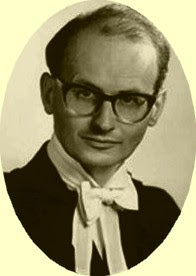 Imre Lakatos              1922-1974
Quem foi Lakatos?
O judeu húngaro Imre Lakatos foi um filósofo da matemática e da ciência. 
Depois de um período conturbado em que se envolveu em política e acabou preso, ele doutorou-se em filosofia na Universidade de Cambridge. Sua tese resultou no livro Provas e refutações. 
Em 1960, foi nomeado professor da London School of Economics, onde se dedicou a seus escritos sobre filosofia da matemática e filosofia da ciência. Na ocasião, trabalhou com Popper e John Watkins. 
Tendo como coeditor Alan Musgrave, editou o muito citado A crítica e o desenvolvimento do conhecimento. Faleceu ainda jovem, com apenas 51 anos.
Um seguidor de Popper
Lakatos considerava-se um seguidor da visão de ciência de Popper. 
No entanto, ele acredita que a utilidade da filosofia falseacionista no entendimento da ciência requereria um aprimoramento do esquema metodológico. 
O primeiro passo, para tanto, foi a identificação de uma “superteoria” que abarcaria diversas teorias particulares unificadas dentro de um escopo maior (o programa de pesquisa). Há então uma conjunto de crenças aceitas e não questionáveis compartilhadas por todas as teorias auxiliares. Em torno desse núcleo, articula-se um conjunto de teorias construídas segundo critérios ditados pelo mesmo núcleo. É sobre essas teorias que incidem os esforços críticos e não sobre o núcleo que nunca é refutável e que somente é abandonado quando se descarta todo o programa.
Uma filosofia de síntese entre Popper e  Kuhn
Lakatos, que estudou sob a supervisão de Popper, propôs uma filosofia que reúne elementos das abordagens deste e de Kuhn.
Lakatos, ao mesmo tempo em que reteve o falseacionismo metodológico de Popper, enriqueceu-o de modo a adequá-lo a um modelo de ciência aplicável à interpretação da história, com a vantagem de proporcionar melhor teoria do progresso científico, ao mesmo tempo em que reteve elementos de uma racionalidade atemporal.
Teorias progressivas/degenerativas
Em Lakatos, é a sequência de teorias que se sucedem no interior de dado campo científico que deve ser avaliada, e não uma teoria isolada. 
Em vez de falsear uma teoria, deve-se examinar se a cadeia temporal de teorias é progressiva ou degenerativa. 
A fim de identificar os pressupostos compartilhados na série de teorias relacionadas, Lakatos propôs o conceito de programa de pesquisa.
Programa de pesquisa
O programa de pesquisa oferece regras metodológicas que orientam a construção de modelos teóricos, indicando ao cientista os possíveis caminhos da pesquisa científica (heurística positiva) e quais caminhos devem ser evitados (heurística negativa). 
O programa indica um referencial de conceitos e uma linguagem que devem ser observados na construção de teorias.
Heurística positiva/negativa
A heurística positiva ensina como aperfeiçoar as teorias, como construir as hipóteses auxiliares de modo a evitar-se o falseamento, salvando o programa de pesquisa. 
A heurística negativa é um conjunto de hipóteses implícitas que não devem ser testadas. Essas hipóteses são consideradas metafísicas por não serem postas em questão, mas simplesmente aceitas. Elas constituem o núcleo de um programa de pesquisa.
Núcleo do programa de pesquisa
O assim chamado núcleo rígido sempre acompanha o programa de pesquisa a que ele se refere e somente é descartado junto com o programa. 
É ele que solda as teorias que irão compor a série, oferecendo o quadro de referências conceituais comuns a todas as teorias.
Cinturão protetor
Lakatos descreve que em torno do núcleo rígido (hard core) do programa organiza-se o chamado cinturão protetor. 
O cinturão é a cadeia de teorias que suportam o impacto dos testes empíricos. 
O núcleo rígido fornece o princípio metafísico que orienta a construção do cinturão. As teorias do cinturão buscam salvar o núcleo rígido de exemplos refutadores. Ao mesmo tempo, cada nova teoria adicionada na cadeia deve alargar o âmbito dos fatos explicados pela teoria.
Transferência progressiva de problemas
Espera-se que haja, no programa de pesquisa, uma transferência progressiva de problemas à medida que novas teorias sejam criadas. Isto significa que o programa consegue, cada vez mais, ser corroborado por novos fatos. 
Quando o programa deixa de ser progressivo, ele provavelmente será abandonado. Todavia, a decisão de rejeitar o programa não se dará à curto prazo. Em geral, espera-se que o programa alcance certa maturidade, de forma que as teorias possam ser retrospectivamente corroboradas. 
O progresso empírico das teorias, então, só é visto bem depois de criadas e mesmo teorias aparentemente degenerativas sobrevivem até que se tenha certeza do caráter irreversível da degenerescência.
Programas de pesquisa coexistem
Enquanto na ciência normal de Kuhn há um paradigma amplamente hegemônico, no modelo de Lakatos raramente um programa de pesquisa não coexiste com outros programas concorrentes.
Quais os requisitos para que certo programa de pesquisatriunfe sobre outros?
O que faz um programa ser eliminado e substituído? 
Em geral, assegura Lakatos, o programa que vence a concorrência é o que explica o êxito de outro programa e, ainda, o suplanta por uma demonstração adicional de força heurística. 
Nenhum experimento crucial decide instantaneamente entre duas teorias pertencentes a programas distintos e, por conseguinte, entre os dois respectivos programas.
A validade da experiência
A situação de teste empírico pode envolver o choque entre programas. Não se descarta a possibilidade de que o enunciado observacional seja validado por meio de uma teoria observacional pertencente a um programa de pesquisa distinto do programa a que se refere a teoria sendo testada. 
Não há solução imediata a esses conflitos. A validade da experiência só ocorre com o tempo à medida que o programa da teoria observacional  mostra-se progressivo. Há um ponto no tempo a partir do qual podemos ter o grau de confiança crítico que nos permite afirmar tratar-se de um experimento realmente crucial.
Racionalidade que trabalha devagar
A mensagem de Lakatos é a de que não há uma racionalidade instantânea na escolha entre teorias. 
Os programas não são abandonados diante da primeira dificuldade empírica. 
Lakatos, portanto, substitui a racionalidade instantânea pela racionalidade que trabalha devagar e na qual a experiência só é vista como crucial quando um programa é derrotado por um rival. 
Como em Popper, o modelo de Lakatos também tem um componente normativo: abandone a posteriori os programas degenerativos!
Racionalismo crítico aplicado à evolução dos programas de pesquisa
Lakatos herdou de Popper o racionalismo crítico, segundo o qual a ciência progride por meio da crítica. 
A respeito da aplicação concreta do falseacionismo, Lakatos considera que tal critério não deve ser aplicado a uma teoria, em um ponto específico do tempo, pois, seria muito incerta a avaliação sobre a efetividade da crítica. 
Contudo, se levarmos em conta a evolução no tempo dos programas de pesquisa, visto como um conjunto de teorias relacionadas que se modifica no tempo, seria possível efetuar uma avaliação.
Programas de pesquisa empiricamente progressivo
Cada programa de pesquisa continuamente adiciona, abandona ou modifica alguns de seus pressupostos. Depois dessas alterações, se a nova teoria de um programa de pesquisa representar acréscimo de conteúdo empírico sobre sua predecessora, por efetuar novas inferências empíricas, pode-se considerar o programa de pesquisa como sendo progressivo.
Se parte desse novo conteúdo empírico for corroborado, se a teoria sobreviver a testes, o programa é dito empiricamente progressivo. 
Por outro lado, o exame da história do programa de pesquisa pode revelar se a modificação das hipóteses serviu ao propósito apenas de proteger as teorias de críticas, de modo a haver uma diminuição em seu conteúdo empírico. O programa, nesse caso, é classificado como regressivo. A avaliação a respeito da cientificidade de um programa de pesquisa seria dada em termos da sua progressividade.
Influências de Kuhn
De Kuhn, Lakatos herda a preocupação com a história da ciência e com a adesão dos cientistas a determinadas tradições teóricas.
Historicamente, afirma Lakatos, observamos que um programa de pesquisa é composto por um conjunto de proposições fundamentais, o núcleo rígido. Tal núcleo contém pressupostos que não são submetidos a testes. São irrefutáveis. Em torno do núcleo, porém, existe um cinturão protetor composto de pressupostos teóricos auxiliares, que podem ser refutados durante o desenvolvimento do programa, sem que se abandonem os seus aspectos fundamentais.
As alterações no cinturão protetor, que definem se o programa de pesquisa é progressivo ou não, são guiadas por dois conjuntos de regras: a heurística positiva e a heurística negativa. 
A heurística positiva contém regras que indicam quais caminhos teóricos são adequados ao desenvolvimento do programa, enquanto a negativa proíbe procedimentos, argumentos ou usos de hipóteses que contrariem os pressupostos fundamentais do núcleo do programa.
Deixe tudo problemático!
Lakatos enfatizou menos o caráter de convenção de sua metodologia e mais a adequação dela na interpretação da história da ciência. 
Algumas das escolhas que o cientista deveria tomar, na descrição de Popper, não precisam mais ser decididas. Por exemplo, nenhum enunciado da base empírica ou do explanans precisa agora ser considerado não problemático. 
Deixe tudo problemático, mesmo os elementos do núcleo;  procure então substituir um ou outro elemento de modo progressivo.
Mudança não psicológica
A mudança de programa de pesquisa não é o processo psicológico descrito na transferência de paradigmas. 
Trata-se de um processo lento e gradual de enfraquecimento de um programa em favor de outro. 
O novo núcleo não nasce completamente carregado, desenvolve-se aos poucos, por meio de um longo processo de tentativa e erro.
Noção empirista de progresso
A visão de racionalidade científica de Lakatos é essencialmente uma teoria do progresso e não uma recomendação metodológica para a ciência.
Lakatos associa progresso a crescimento empírico da teoria. 
Na teoria lakatosiana, crítica e adesão às teorias convivem simultaneamente.
Outra opção: Laudan
A síntese metodológica de Lakatos voltou a atrair a atenção dos historiadores da ciência por metodologia. 
Porém, a sua visão ainda foi tida como insatisfatória na opinião de alguns destacados historiadores. Seu amigo Paul Feyerabend, por exemplo, foi um crítico de suas ideias, consideradas por ele um tanto próximas ao do professor Popper. 
Talvez a noção de progresso de outro filósofo e historiador da ciência, Larry Laudan, seja mais abrangente que a de Lakatos.